Practical Use of International Standards
in the Control  and Auditing Activities of Federal Treasury
Head of Internal Control (Audit) and
Performance Efficiency Assessment Department
of the Federal Treasury 
ALEKSEY VICTOR SOLODOV
Prague, March, 2016
Application of International Standards Provisions
Code of Ethics IIA (ИВА)
International Professional Standards of Internal Audit 100 and 1200 (hereinafter – Standards IPS),
 ISSAI 30. Code of Ethics, 
Sample Template of Continuing Professional Development and related Good Practice (PEMPAL) (hereinafter – CPD Template)
ISSAI 1. Lima Declaration
Policy of internal control and internal audit in the Federal Treasury
Purpose of Control,  Principle of independence
Policy of  Internal Control (Audit) and Performance Assessment Department
Principles of Ethics, necessity of continuing professional development
Professional Ethics Rules for federal public civil servants of the Federal Treasury, performing control and audit activities
Standards IPS 2010, 2120
 ISSAI 9100. Recommendations for Internal Control Standards in public sector
Definition of internal control, general recommendations for organization and implementation of audits, risk assessments etc.
Standards of internal control and internal audit, used by control and  audit divisions in implementation of control and audit activities
Standards IPS
Conceptual bases of institution risk management (Committee of Sponsoring Organizations of Treadway Commission (COSO), USA), additional information on institution risk management
Identification of risks, purposes, and objectives, risk management system components
Standard of Internal Control of Federal Department
ISSAI 9130. Recommendations for standards of internal control in public sector.
Standard of implementing follow up operational internal automated control in Territorial Bodies of Federal Treasury (TBFT)
Concept of treasury risk management in the Federal Treasury
Risk assessment in planning of audit  (PEMPAL) (hereinafter – Risk Assessment Model PEMPAL)
Classifiers of internal (operational) risks by directions of activities of TBFT (lists of questions of sample testing programs of TBFT)
Issues of internal audit independence and objectivity, including definition of internal audit, independence criteria
Standards IPS 1100, ISSAI 9140. Independence of internal audit in public sector
Procedures for implementation of integral assessment of TBCFT performance, based on control and audit activities
External quality control by Central Harmonization Unit (CHU)
Totality of internal audit  knowledge
Questions for CHU assessment
+
2
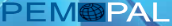 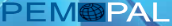 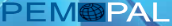 Application of IPS 1100 Provisions
Independence and Objectivity,
 ISSAI 9140. Independence of Internal Audit in Public Sector
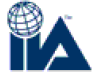 IPS Standards 1100 and 1200
Internal Control and Internal Audit Policy in Federal Treasury
Internal audit must be independent, and internal auditors must be objective in implementing their duties.  Internal audit helps organizations in maintaining reliable  system of internal control, assessing its efficiency and effectiveness.
Internal audit is the activity of control and audit divisions aimed at providing the management with an independent and objective information  on compliance with assigned functions and authorities, including information on operational reliability of internal control system
Internal audit independence criteria:
Internal audit leader must have a direct and free access to the senior executive management and Council …
Policy of Internal Control (Audit) Management and Federal Treasury Performance Assessment
Definition of IPS and ISSAI 9140. Independence of internal audit in public sector
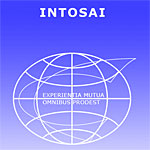 Direct and exclusive subordination to the Head of Federal Treasury 
Overseeing and control of activity – Deputy Head of Federal Treasury
Internal audit is an independent objective activity of providing assurance and consulting services … established for improving efficiency and effectiveness of institution performance and helping entities to achieve their goals
Internal audit independence criteria:
Accountability of Internal Audit Unit to its senior management …
3
Use of Provisions of IPS Standards , ISSAI 30. Code of Ethics, 
CPD Template
Professional ethics rules for federal public civil servants of Federal Treasury, performing control and audit activities;
Standards of internal control and internal audit, applied by control and audit units when implementing control and auditor functions.
Code of Ethics 
IPS Standards
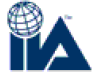 Up to  500 people
Professionalism
Professional attitude to work  
Continuing professional development
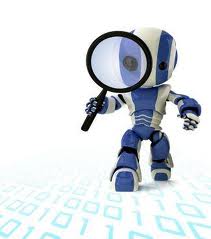 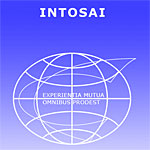 Honesty 
Confidentiality
Independence 
Competence and due diligence 
Legality 
Responsibility
ISSAI 30. Code of Ethics
Honesty 
Confidentiality 
Independence 
Competence 
Objectivity and non-discretion
Pool of controllers and auditors of Federal Treasury
The principle of competence and due diligence is reflected in ensuring by the civil servant of his/her professional knowledge and skills at the level, which allows to provide authorized persons with reliable, objective, and accurate information about activity of the subject of audit, as well as in implementing control and audit functions in good faith and in accordance with standards applied in the Federal Treasury in the field of control and audit.
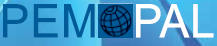 CPD Template
Continuing professional development is an instrument which helps internal auditors to continuously develop professional skills in order to render higher quality services to their clients enhancing at the same time confidence in the quality and reliability of their work.
4
Internal Audit Standards, Applied by Control and Audit Units when Implementing Control and Audit Functions
Planning (annual plan of internal control and internal audit, schedule of checks)
PLANNING AND PREPARATION
Preparation (establishment of auditor group, distribution of duties, documenting)
IMPLEMENTATION
Implementation (organization, requirements, quality control)
DOCUMENTING OF RESULTS
Documenting of results, availability of evidence, reporting
Information on violations (deficiencies), recommendations, timeline for actions
REVIEW OF RESULTS
Control of elimination of violations (deficiencies)
PREPARATION OF REPORTS
Preparation and consolidation of reports
Preparation and presentation of analytical materials based on the control (audit) results
IPS Standards 2000, 2100, 2200, 2300, 2400, 2500

 ISSAI 9100
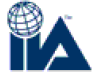 Complex approach to implementation of internal control, internal  audit
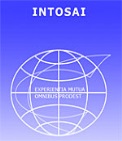 5
Standard for Implementation of Follow Up Operational Internal Automated Control in Territorial Bodies of Federal Treasury
PURPOSE: establishment of common rules, requirements, and procedures for organization and implementation of follow up operational internal automated control performed by control and audit units of TBFT
OBJECTIVE 1: organize operational internal control over the most risky operations and actions (including preparation of documents), performed in structural units of TBFT
OBJECTIVE 2: assess efficiency of internal control, performed in structural units of TCBFT in accordance with requirements of the Internal Control Standard of Federal Treasury, approved by the Order of the Federal Treasury
OBJECTIVE 3: provide operational information to TBFT management about detected violations (deficiencies) in the activities of TBFT to allow for timely adoption of management decisions
OBJECTIVE 4: ensure operational implementation of measures, aimed at minimization or removal in further activities  of effects of violations (deficiencies), detected in TBFT activities
OBJECTIVE 5: minimize treasury risks in TBFT activities and related potential adverse effects
OBJECTIVE 6: ensure obtaining of operational information on efficiency of adopted management decisions and implemented measures to prevent detected violations (deficiencies) to happen in future activities
6
[Speaker Notes: Титул]
PEMPAL helps
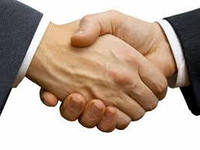 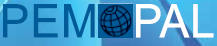 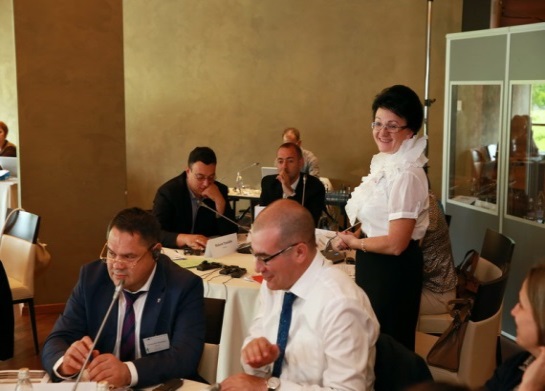 Meet with specialists and experts from the internal audit associations of PEMPAL member-countries,  establish indirect contact and amiable relations with peers.
Exchange knowledge and experience in the field of internal audit, discuss internal audit development tendencies.
Access internal audit data base of PEMPAL.
Apply provisions of internal audit documents, developed by PEMPAL, in preparation of documents on internal control and internal audit of the Treasury of Russia.
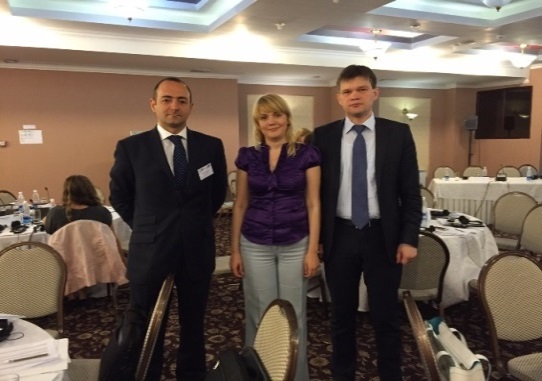 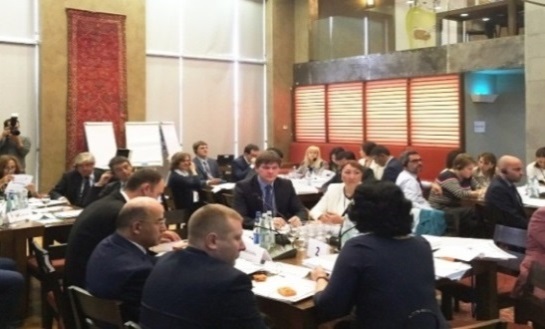 7
Shared Experience – Benefit for Everyone
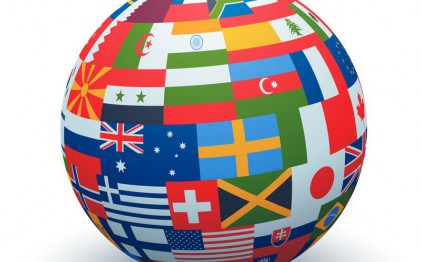 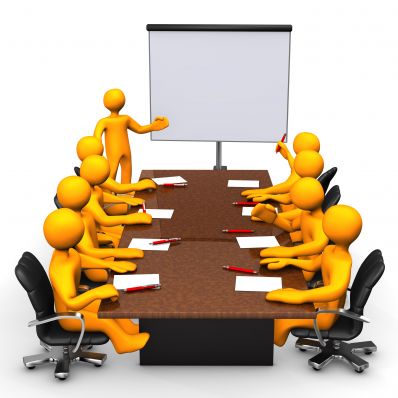 THANK YOU FOR ATTENTION!
8